Home Based Vendor Basics
Sharon I. Pattee: Food Scientist 
Food Protection Division
OUR MISSION:
To promote, protect, and improve the health and safety of all Hoosiers.
OUR VISION:
Every Hoosier reaches optimal health regardless of where they live, learn, work, or play.
The Indiana State Department of Health (ISDH) as of September 2020 has changed its name to the Indiana Department of Health (IDOH). This document has been revised to reflect the change.
What is a Food Establishment?
Food Establishment (FE) is defined in IC 16-18-2-137 and regulated under IC 16-42-5
Selling whole uncut produce, pre-packaged non-potentially hazardous food
Retail Food Establishment (RFE), regulated under                      410IAC 7-24
Restaurants, schools, hospitals, grocery stores
Wholesale Food Establishment (WFE), regulated under             410 IAC 7-21
Manufacturers, warehouses
What is Not a Food Establishment?
Private residences and bed and breakfasts under          410 IAC 7-15.5
Private gatherings such as weddings, family reunions, etc.
Vehicles transporting food to the needy
Some not-for-profits organizations, some schools, and some churches
5
What is Not a FE Continued…
“Home Based Vendor” (HBV), aka “Section  29 Vendor” when they comply with IC 16-42-5-29
Holder of a winery/brewery permit (Indiana Alcohol and Tobacco Commission) at a temporary event regulated under IC 7.1
Sellers of some poultry, eggs, rabbits (further discussed in this presentation)
IDOH Terms
A “Farmers Market” is a common facility where two or more farmers or growers gather on a regular basis to sell a variety of fruits, vegetables and other farm products directly to consumers
Could be simultaneous with other events
This is NOT an individual food establishment, such as a store that buys and sells local grown produce
IDOH Terms
A “Home-Based Vendor” is an individual who:
Has made, grown, or raised a food product at their primary residence,  property owned or leased by them
Is selling the food product they made, grew or raised only at a roadside stand or farmers market; poultry, rabbit and eggs may be sold from the farm
Complies with IC 16-42-5-29
A “Roadside Stand” is:
A place, building, or structure along, or near, a road, street, lane, avenue, boulevard, or highway where a HBV sells food product(s) to the public
Statutory Term
Potentially hazardous food products (PHF) 
PHF are natural or synthetic foods that require temperature control because of capability to support: 
Rapid and progressive growth of infectious/toxigenic microorganisms
Growth and toxin production of Clostridium botulinum 
In raw shell eggs, the growth of Salmonella enteritidis 
pH (acidity), water activity (Aw) and other intrinsic factors are considered when making a determination
The term includes: meat, dairy, cut melons, cooked produce, raw seed sprouts, and garlic-in-oil mixture that are not modified in a way that results in mixtures that do not support growth
Statutory Term
An “End Consumer” is a person who is the last person to purchase any food product and who does not resell the food product
As found in IC 16-42-5-29(b)
Examples of PHF
Meat, poultry, aquatic animal products 
Dairy 
Egg products 
Excluding some baked items and dried noodles; raw shell eggs are able to be sold through the Indiana State Egg Board
Examples of PHF
Use of “reduced oxygen packaging” (ROP) methods 
Canned or hermetically sealed containers of acidified or     low-acid foods; produce items in an oxygen sealed container
Cut melons, raw seed sprouts 
Jerky
Non-modified garlic-in-oil mixtures 
Cut tomatoes and cut leafy greens 
FDA says these products require Time/Temperature Control for Food Safety (TCS) which equals a potentially hazardous food
Examples of HBV Products
Baked goods – cakes, fruit pies, cookies, brownies, dry noodles 
Candy and confections – caramels, chocolates, fudge, hard candy 
Whole, uncut produce
Tree nuts and legumes 
Honey, molasses, sorghum, maple syrup 
Jams, jellies, preserves – only high acid fruit in sugar
May be temperature controlled only for quality
Some rabbit, poultry and in-shell chicken eggs
Wild mushrooms (risk with this product therefore IDOH strongly advises the mushrooms be identified by an IDOH recognized mushroom expert)
Examples of HBV Products
Cut, leafy greens are potentially hazardous food (phf) products and cannot be sold by a HBV; unless, a cut tomato or cut, leafy green bearing product: 
Has been acidified by adding acid or by the action of a culture (fermented) 
Is not put into an oxygen sealed container 
Can be measured by the vendor to show the product has a pH of 4.6 or less by use of a calibrated pH meter in the presence of a regulatory official
Can’t Be Done as a HBV
Heat treated vegetables 
Fermented vegetables in sealed containers
“Low acid” or “acidified” canned foods
Shell eggs not from a domestic chicken (duck, quail, turkey)
HBV Poultry
Up to 1000 birds not a FE
Can be sold to the end consumer at a Farmers Market, roadside stand, from the farm
Over 1000 birds contact Meat and Poultry Division of the Indiana State Board of Animal Health (BOAH)
1-20,000 BOAH “limited permit” to sell to RFEs
All poultry produced and sold at a farmers market or roadside stand must be sold frozen
All poultry sold on the farm must be sold refrigerated at the point of sale
HBV Rabbit
IC 16-42-5-29(i) says: rabbits that are slaughtered and processed on the farm to be sold on the farm, at a farmers market, or at a roadside stand:
Is not a “food establishment”
Must sell rabbits frozen at a farmers market or roadside stand
Must sell rabbits refrigerated from the farm at the point of sale and through delivery 
Only to end consumers
Types of Vendors at Farmers Market
A Farmers Market must have at least 2 farmers present, but there may also be other types of vendors
Market organizer may choose which types of vendors may be present at the Farmers Market, including:
Food establishments selling prepackaged, non-PHF from commercial sources
Whole, uncut produce
Retail food establishments (RFEs)
Some not-for-profit organizations
Wholesalers
Farmers of live fish and shrimp
Labeling
HBV food products must be labeled according to                         IC 16-42-5-29(c)(5)
Producer’s name and address 
Common or usual name of food product 
Ingredients of food product 
Net weight and volume or numerical count 
Date food product was processed 
The following statement in 10 point type: “This product is home produced and processed and the production area has not been inspected by the State Department of Health.”
Labeling
In place of labeling on the product, a placard may be used in some situations: 
When the product sold is not packaged (i.e. produce) 
Must contain all the required labeling information in               IC 16-42-5-29(c)(5)
Labeling
Labeling exceptions to IC 16-42-5-29(c)
Poultry see BOAH
Labeling will include the name & address of the producer, common or usual name of the food product, net weight or volume, ingredient list, date the food product was produced and the statement:
“Exempt P.L. 90-492” or similar statement notifying the consumer that the product was produced and processed at a facility that is exempt from inspection under IC 15-17-5-11, or
“Limited Permit – Retail HRI” if produced in an establishment operated under a limited permit described at IC 15-17-5-11(f)
Chicken eggs see Indiana State Egg Board
Giving Samples of HBV Products
IC 16-24-5-29(c)(3) says, “practices proper sanitary procedures”
Sampling does not include the assembling of 2 or more HBV food products at point of sale 
Sampling must be discontinued if not conducted in a sanitary manner
Practicing proper sanitary procedures include:
Hand washing
Sanitation of container packaging
Safe storage of food product
Protection from contamination
Additional Points for HBVs
May not sell other commercially prepared products (prepackaged items) 
Shall not deliver to any location other than a farmers market or roadside stand (pre-ordering is acceptable) 
May not sell products in another state at a farmers market or roadside stand without meeting the requirements of that state
Regulatory Authority
A HBV is subject to inspection and/or laboratory sampling if: 
The HBV is non-compliant with IC 16-42-5-29(d) or (e)
The HBV’s food product is misbranded or adulterated 
A consumer complaint is received 
There is an imminent health hazard
Regulatory Authority
Why would the regulatory authority be at the farmers market?
May be at a farmers market inspecting the RFEs and other general sanitary conditions of the market
May be ensuring that HBV products are not PHF, labeled, and sanitary requirements are met
Educate market manager and vendors
HBV Review
A HBV becomes a food establishment and is subject to applicable food safety laws if they do any of the following:
sells a PHF (except poultry/rabbits under  IC 16-42-5-29(h) & eggs under (j) 
Sells food products other than those produced in the home 
Sells wholesale (not to the end consumer)
Fails to meet the specified requirements in IC 16-42-5-29
Contacts
BOAH – Poultry production as an HBV animalhealth@boah.in.gov 
317-544-2400 or 877-747-3038
Indiana State Egg Board – Eggs and egg regulations straw@purdue.edu
765-494-8510
Purdue Product Testing
765-494-7997
IDOH Main Office
317-234-8569
Questions
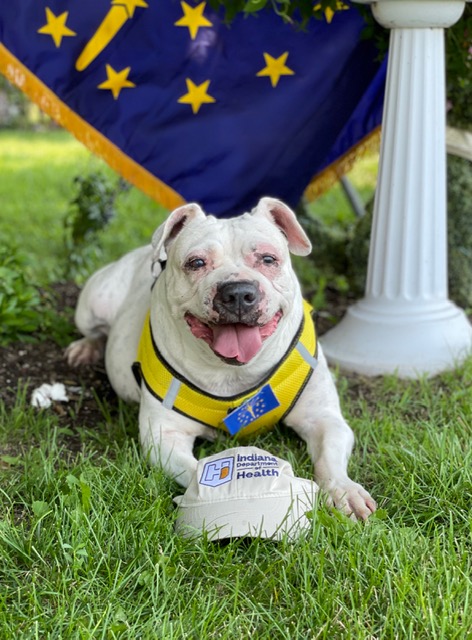 Sharon I. Pattee, IDOH Food Scientist
2 North Meridian, Third Floor 
Indianapolis, IN 46204
317-234-8569
spattee@isdh.in.gov
[Speaker Notes: This law covers a lot of different food products but we are primarily discuss eggs,]